B4M36SANANOVA
Anh Vu Le
ANOVA - overview
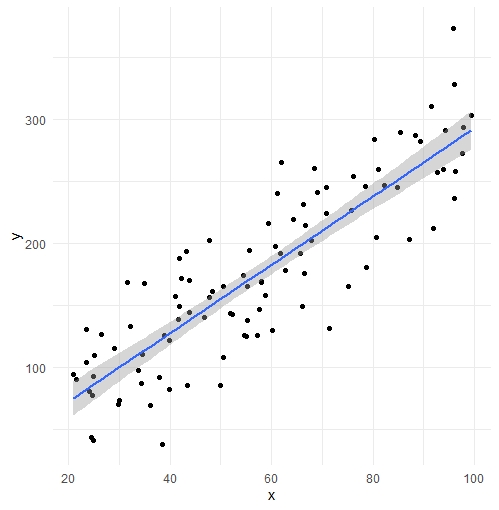 Linear regression vs ANOVA:
is there a relationship?
predict
Quantitative response
Quantitative variables
is there a relationship?
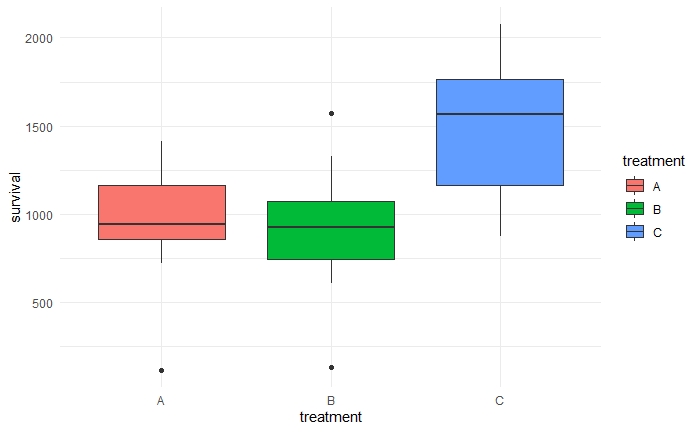 Quantitative response
Categorical variable
Answers these types of questions:
Do study methods affect grades?
Are ratings of Interstellar the same on IMDb, Rotten Tomato and ČSFD?
Is any of the 5 treatments effective in extending patients life?
IMDb
RT
ČSFD
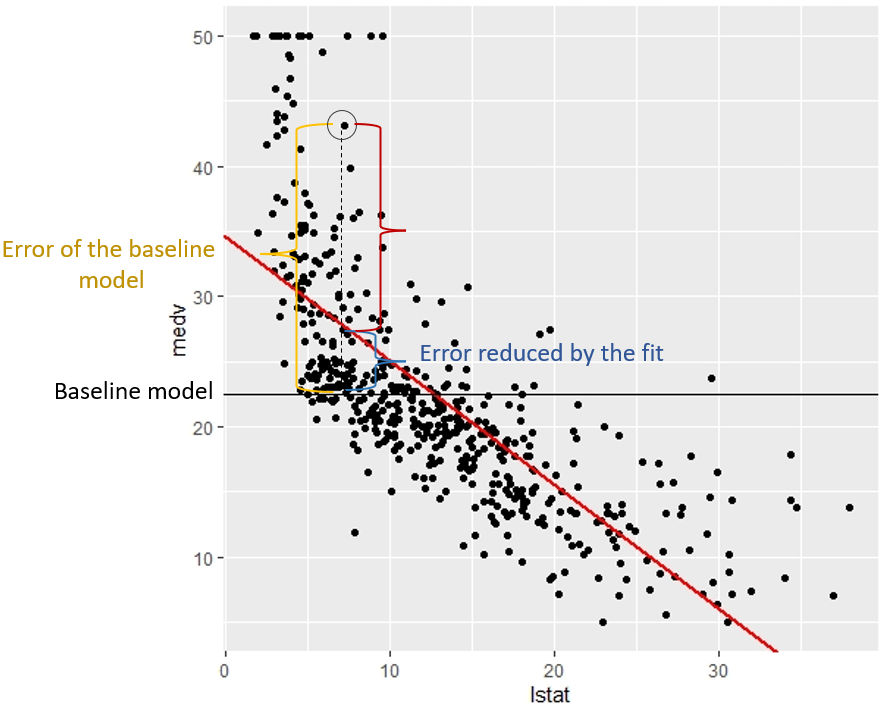 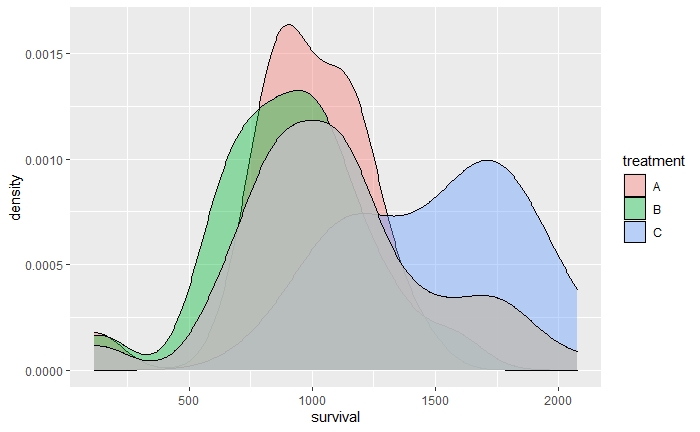 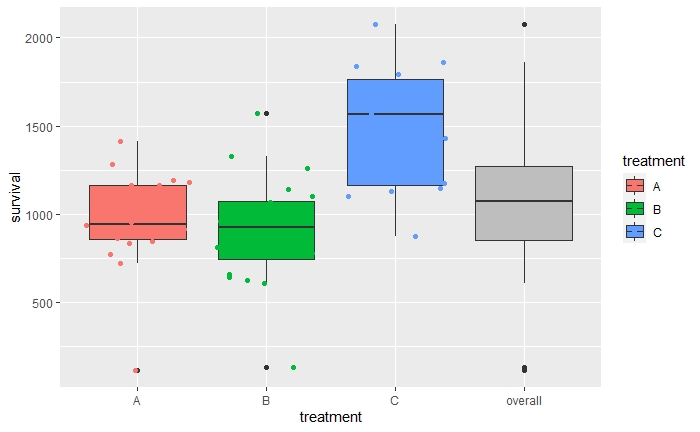 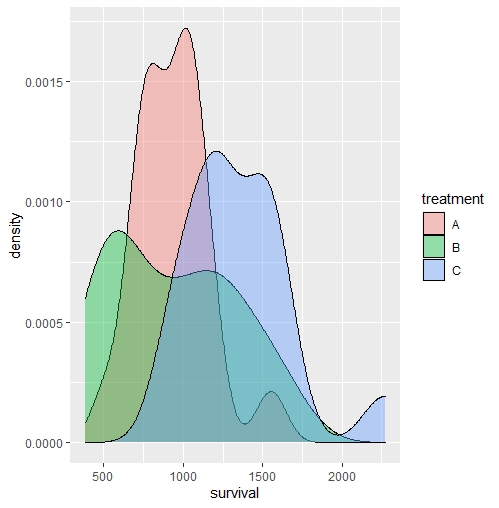 ANOVA formalism
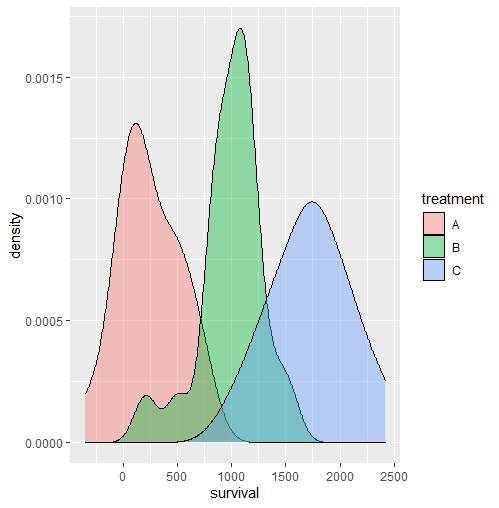 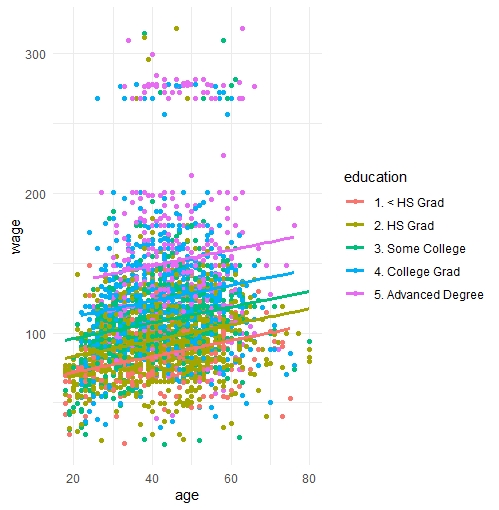 ANOVA in context
ANOVA  vs  Series of t-tests
ANOVA more powerful

ANOVA  vs  Linear regression
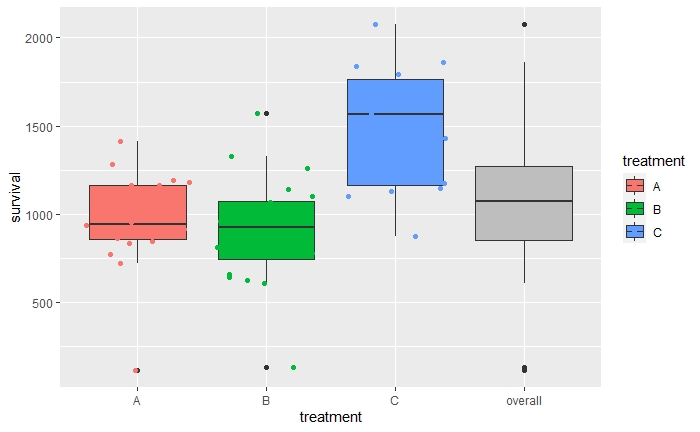 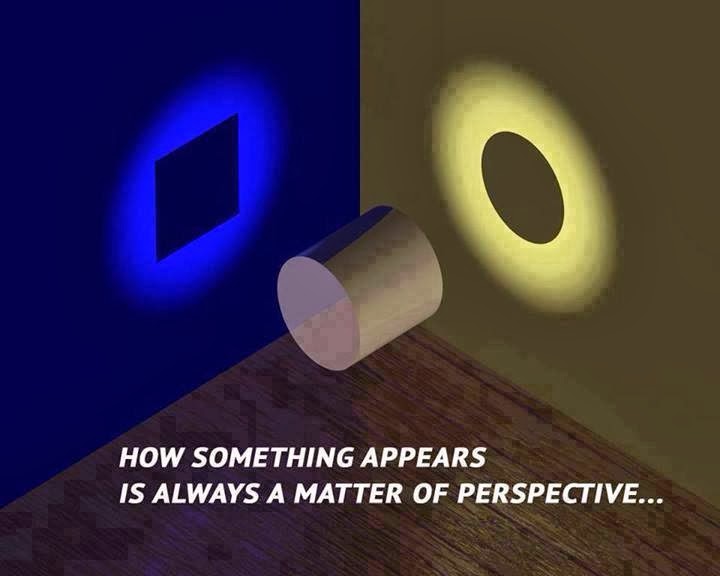 Linear regression
ANOVA
Perspective.jpg (720×576) (bp.blogspot.com)